Agentur für Arbeit Plauen
Gesetz zur Stärkung der Chancen für Qualifizierung (Qualifizierungschancengesetz)
Hintergrund / Entwicklungstendenzen - Ausgangssituation für Arbeitgeber
demografischer und technologischer Wandel
flächendeckender Arbeitskräftemangel 
Strukturwandel innerbetrieblich aufgrund Globalisierung / Industrie 4.0 / Arbeitswelt 4.0 …
daraus resultierend u.a. die notwendige Stärkung der Beschäftigungschancen von Geringqualifizierten und Langzeitarbeitslosen, Älteren und Benachteiligten
Flexibilisierung der möglichen Tätigkeitsbereiche der beschäftigten Fachkräfte
Situation im Vogtland:
Auch hier steigender Fachkräftebedarf in allen Bereichen und zunehmende Schwierigkeiten bei der Stellenbesetzung
Hoher Anteil an Geringqualifizierten und auch geflüchteten Menschen in der Region
Seite 2
Auszug finanzieller Möglichkeiten der BA
Weg
Möglichkeit
Ergebnis
Probearbeit während der Arbeitslosigkeit (MAG), Eingliederungs-zuschuss…
Wille des Kunden zur Veränderung
Qualifi-
zierung 
vor der Einstellung
Beratungs-leistungen,
Einschaltung Fachdienste,  Kompetenz-tests…
Passgenaue Arbeitskraft/
Personal-bindung
Qualifizierung während der Beschäftigung unter  Lohn-fortzahlung
Maßnahmen bei Trägern für Arbeitslose zur Wissensver-mittlung und Orientierung…
Wille des Mitarbeiters zur beruflichen Veränderung/ Anpassung
Vollständige oder teilweise Kostenübernahme durch die Arbeitsagentur
Seite 5
Qualifizierungschancengesetz vs. WeGebAU (alt)
Was ist neu:
Erweiterter Zugang zur Weiterbildungsförderung für beschäftigte Arbeitnehmer unabhängig von Ausbildung, Lebensalter und Betriebsgröße, einschließlich Arbeitsentgeltzuschuss (AEZ) für Arbeitgeber (neu gefasst §82 SGB III)
Erweiterter Zugang zur Förderung abschlussorientierter Qualifizierungen, insbesondere ein Verzicht auf Vorrangprüfung in Engpassberufen (§81(2) Nr.2 SGB III) - grundsätzlich 100% LK und bis zu 100% AEZ für (Wieder)-Ungelernte
Generelle Kostenbeteiligung des Arbeitgebers an den Lehrgangskosten (LK) (außer in Kleinstbetrieben unter 10 Mitarbeiter und bei abschlussorientierten Weiterbildungen)
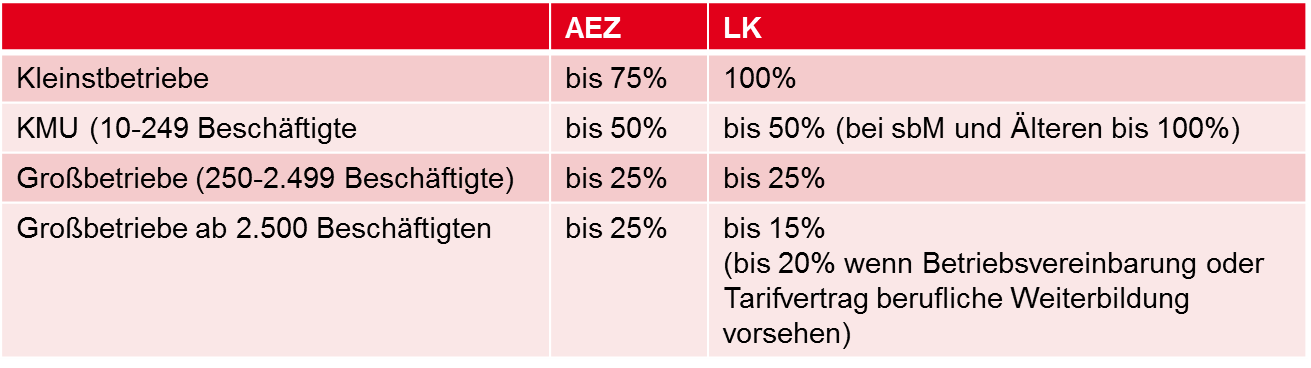 Seite 6
Qualifizierungschancengesetz vs. WeGebAU
Welche Grenzen gab es bereits (nicht abschließend):
Nutzung Bildungsgutschein-Verfahren (AZAV-zertifizierte Maßnahme notwendig, siehe KursNet)
berufsbezogene Aus- und Weiterbildungen, die arbeitsmarktlich nicht verwertbar sind und deren Durchführung gesetzlich, tariflich oder vertraglich vorgeschrieben sind, können nicht gefördert werden
Welche Grenzen sind hinzu gekommen:
nach dem Aufstiegsfortbildungsförderungsgesetz „Meister-BAföG“ förderfähige Fortbildungsziele sind nicht über §82 SGBIII förderfähig (§ 22 Abs. 1a SGB III)
Maßnahmedauer über 160 Stunden
Einführung von Wartezeiten von 4 Jahren bei vorliegendem Berufsabschluss (mit Ausnahme individuell begründeter Einzelfälle) 
Einführung von Wartezeiten von 4 Jahren bei vorheriger Förderung nach § 82 SGB III in der Fassung vom 01.01.2019
Seite 7
Anlage Detailfolie Weiterbildungsförderung Beschäftigter
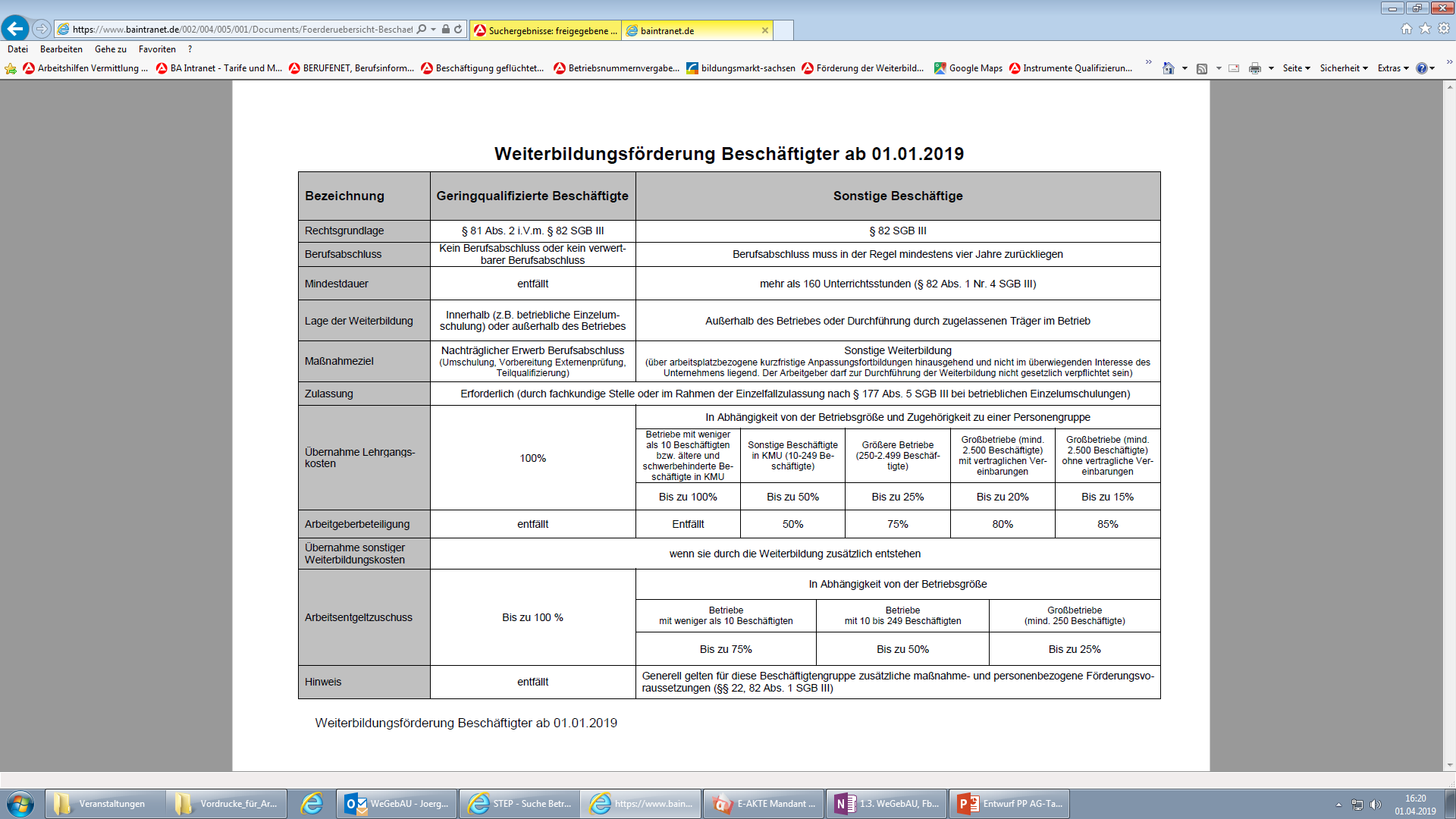 Individuelle Beratung durch ihre/n Hauptbetreuer/in im gemeinsamen Arbeitgeberservice der Agentur für Arbeit Plauen und des Jobcenters Vogtland
Ihr Kontakt:

Ihr/e persönliche/r Ansprechpartner/in im Arbeitgeber-Service Plauen
eMail: plauen.arbeitgeber@arbeitsagentur.de  


Ihr/e persönliche/r Ansprechpartner/in im Arbeitgeber-Service Auerbach
eMail: auerbach.arbeitgeber@arbeitsagentur.de
Seite 10